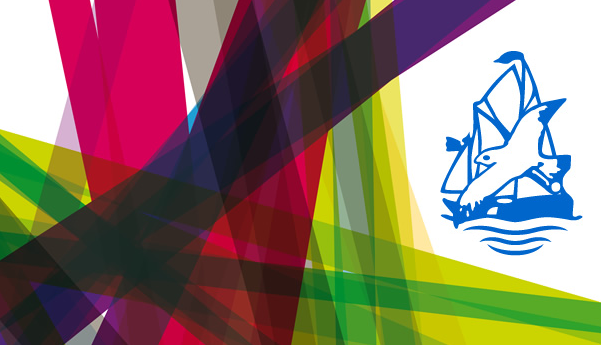 Welcome and Introduction
Year 2 Curriculum Assessments
Welcome




  
Teacher Assessments
End of KS1 ‘tests’
Things you can do at home
Questions
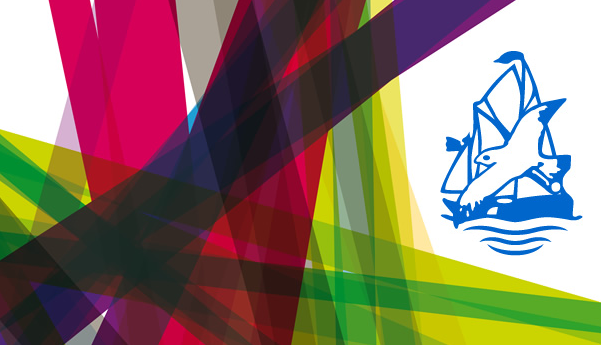 Teachers’ knowledge of the child
Children’s work
Teachers’ knowledge of the Development Stage of each piece of work
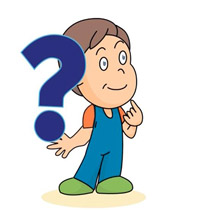 Observations of what children say, do and think
Teachers’ understanding of the rate at which children learn
Termly ‘testing’ in Reading, Writing & Maths
End of KS1 Expectations
In May children will complete assessments:
Two maths papers 
Two reading papers

These were formerly known as ‘SATs’

Do not worry.
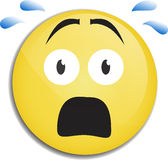 Maths

Paper 1: Arithmetic 
Addition
Subtraction
Multiplication
Division
Fractions
Counting in 2s, 3s, 5s, 10s
 Have a strategy for addition & subtraction
 Number bonds for 10
 Adding 10 to any number
Sample paper
Maths
Paper 2: Reasoning
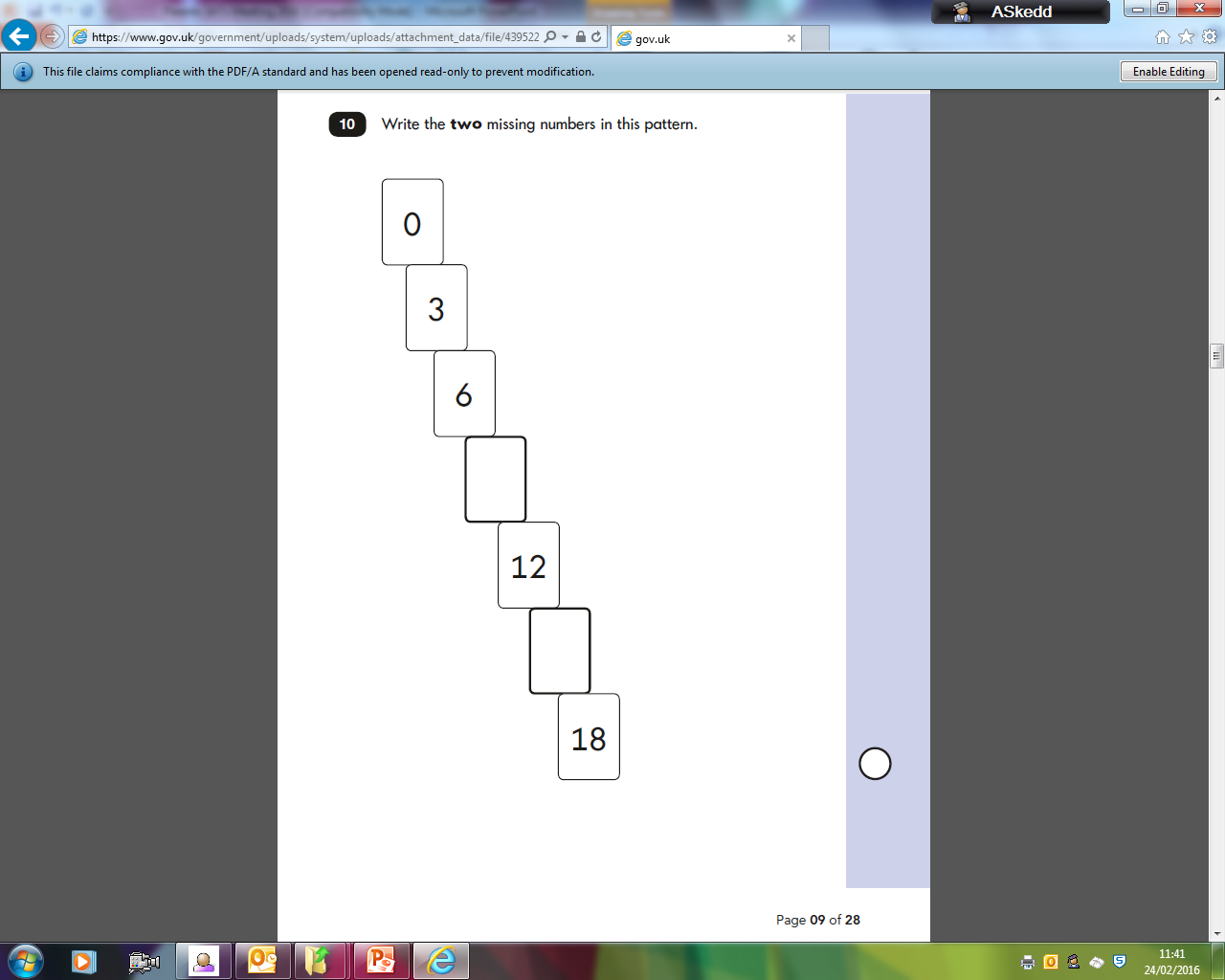 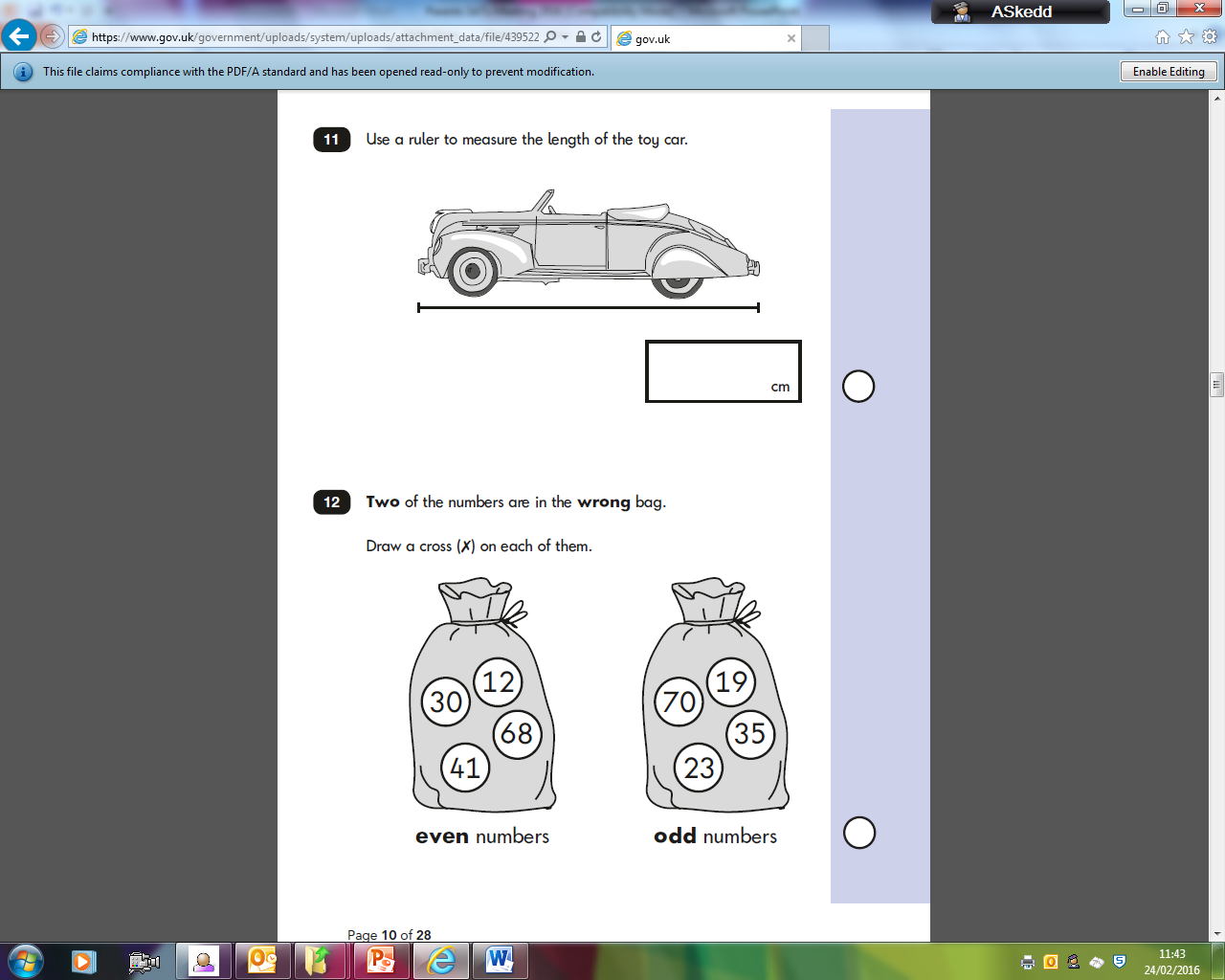 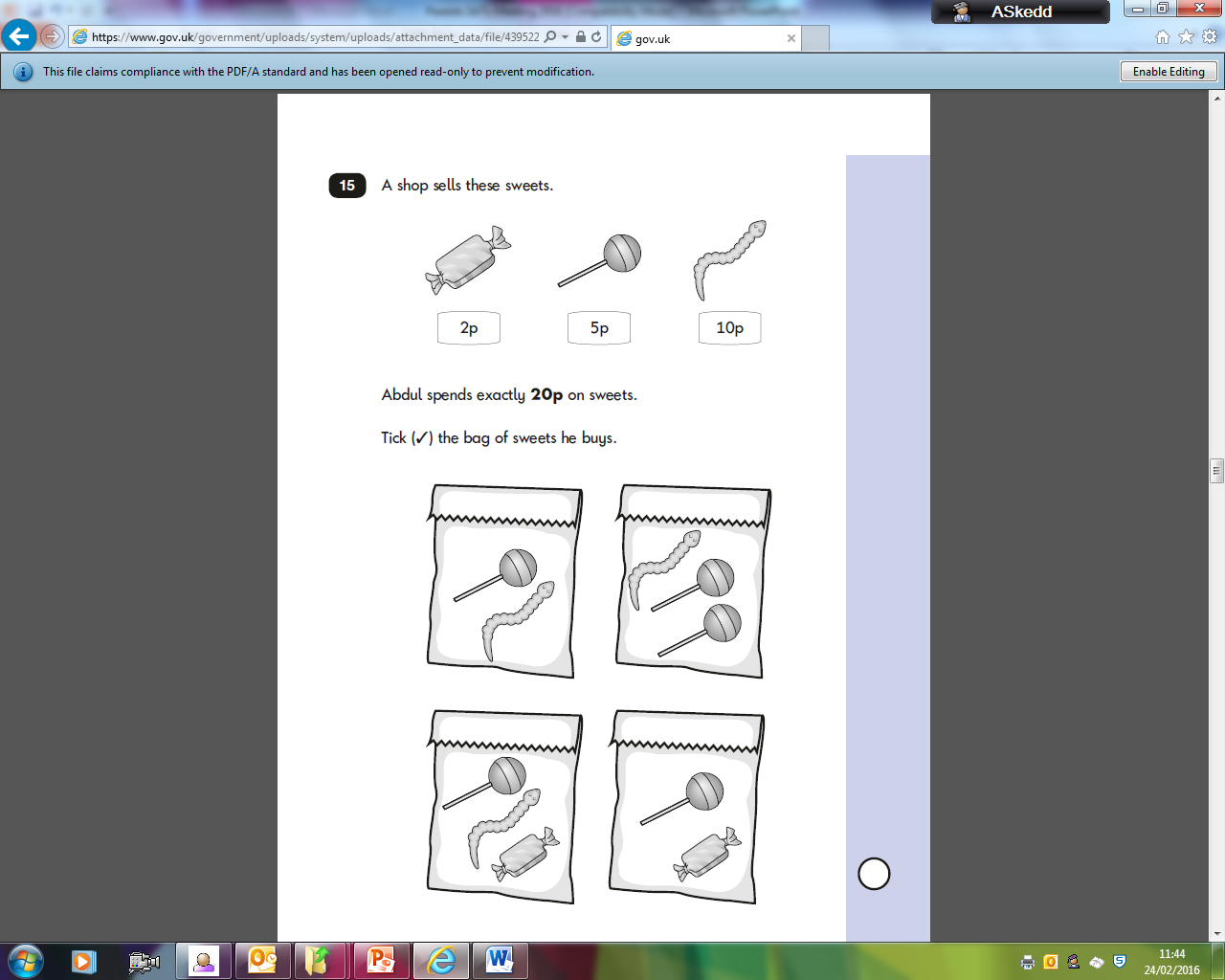 Here’s a link on our website
Reading

Things to think about when your child is reading.
Do I tell them or help them to sound it out?
Are there some sounds they don’t know?
Using the pictures to help
Are they self correcting
Not finger pointing
Can they read fluently?
Sight Words
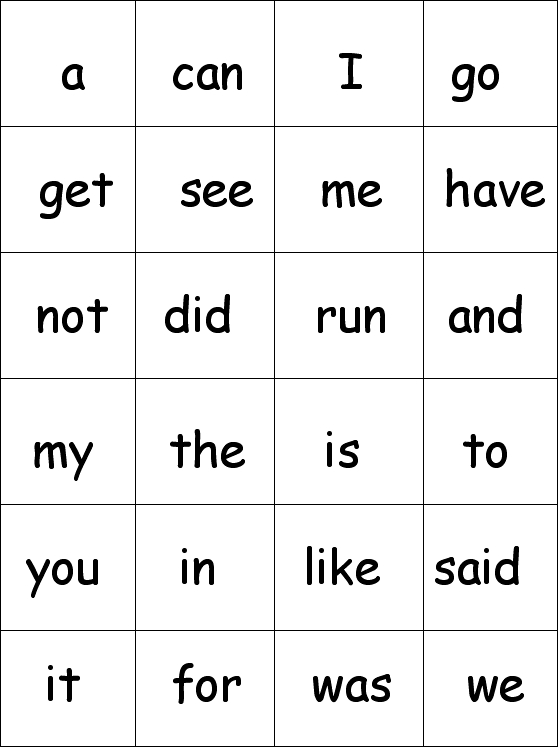 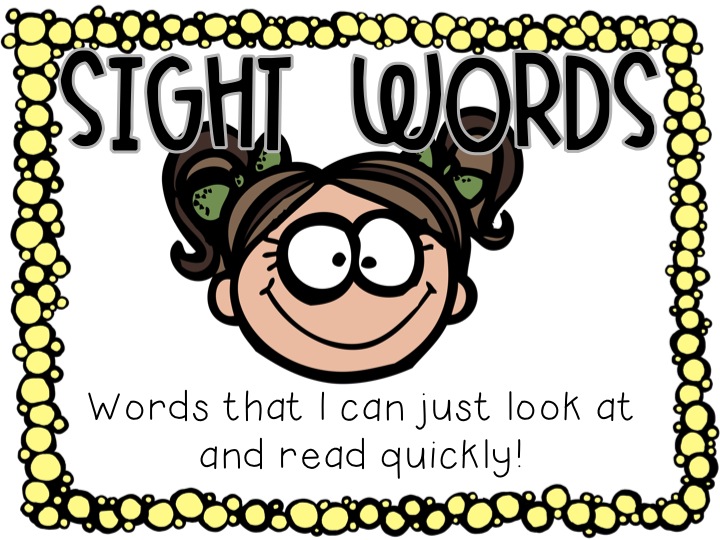 Comprehension
What does the girl like to do?
What does her brother do to scare her?
Inference – Reading Between the Lines
What does ‘slept soundly’ mean?
Do you think they get on with each other?
Reading at Greater Depth
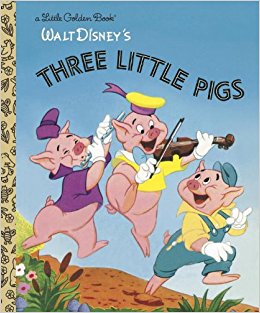 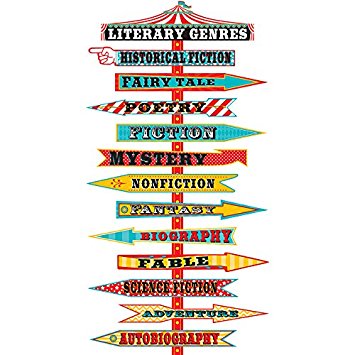 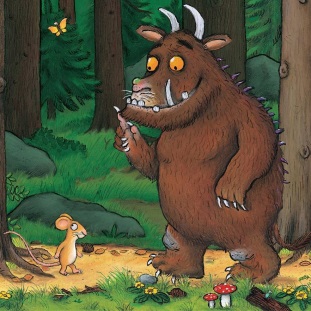 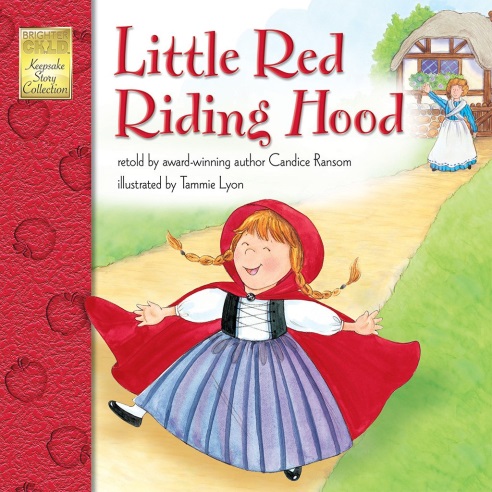 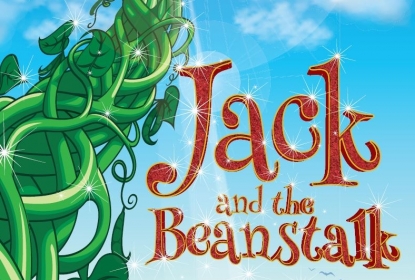 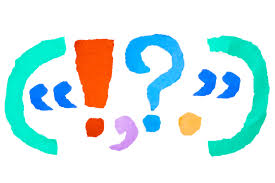 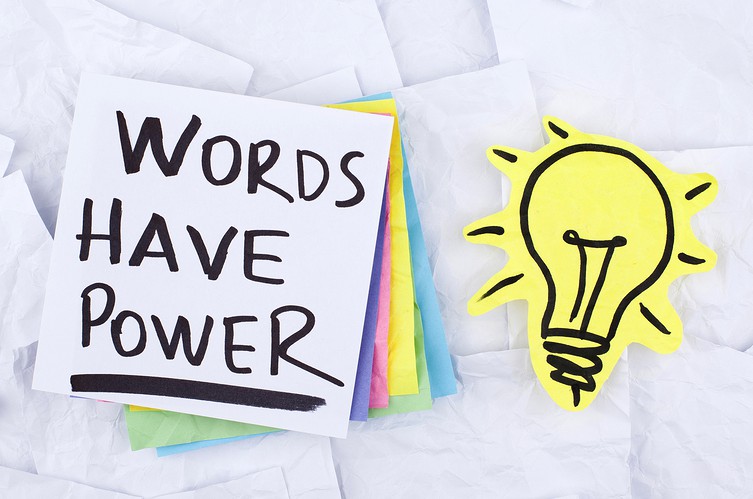 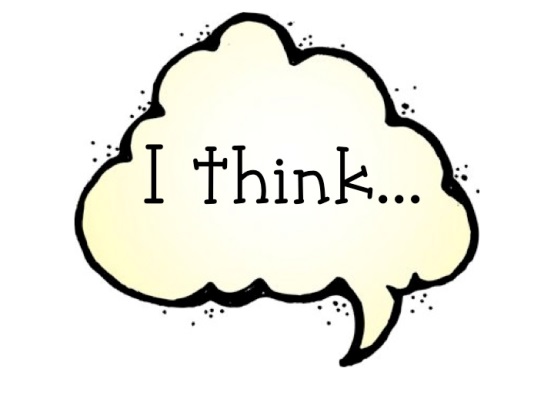 Jack climbed the Beanstalk.
   Afterwards, Jack, who was brave, climbed the long, wavy beanstalk carefully, as he wanted to see what was at the top.
Handwriting
What can we do at home?
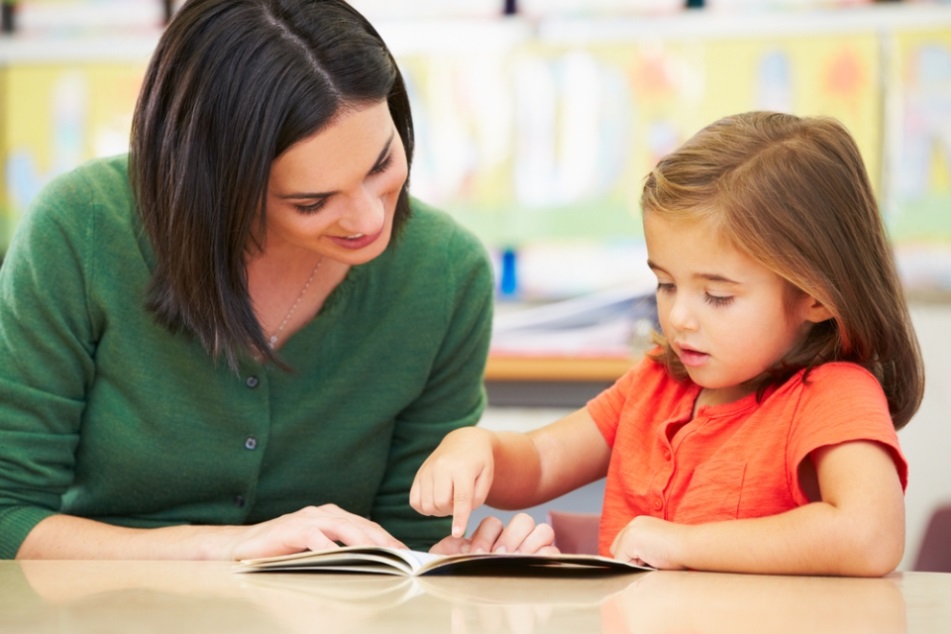 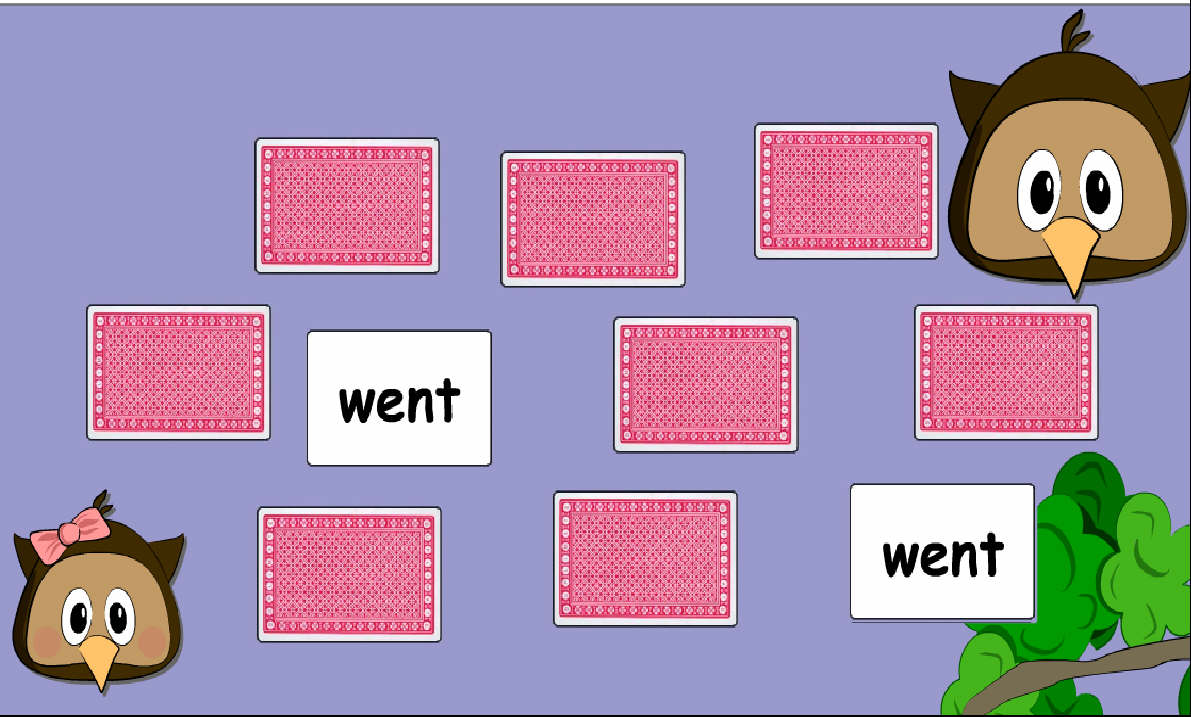 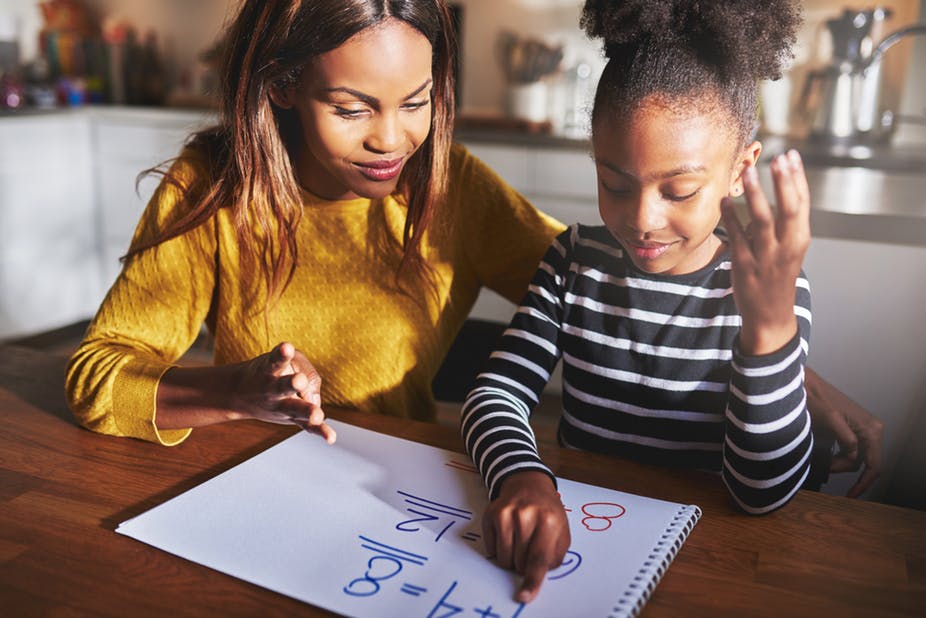 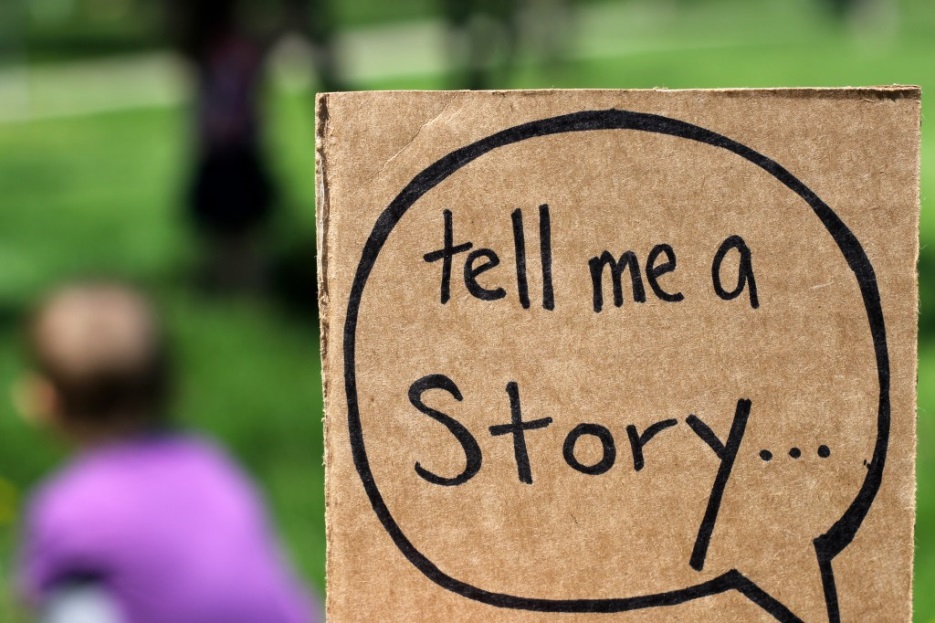 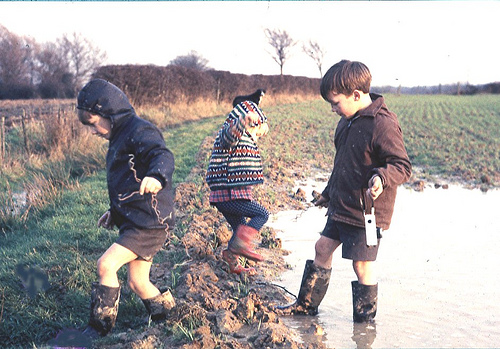 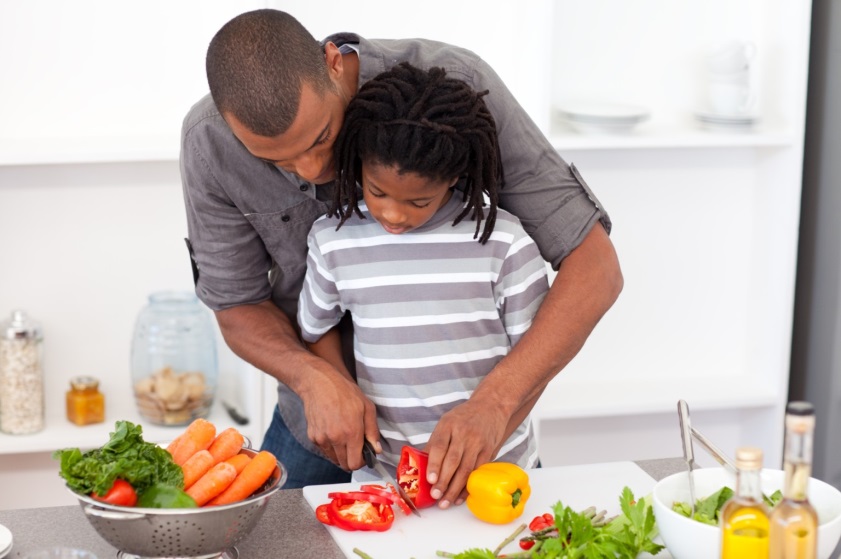 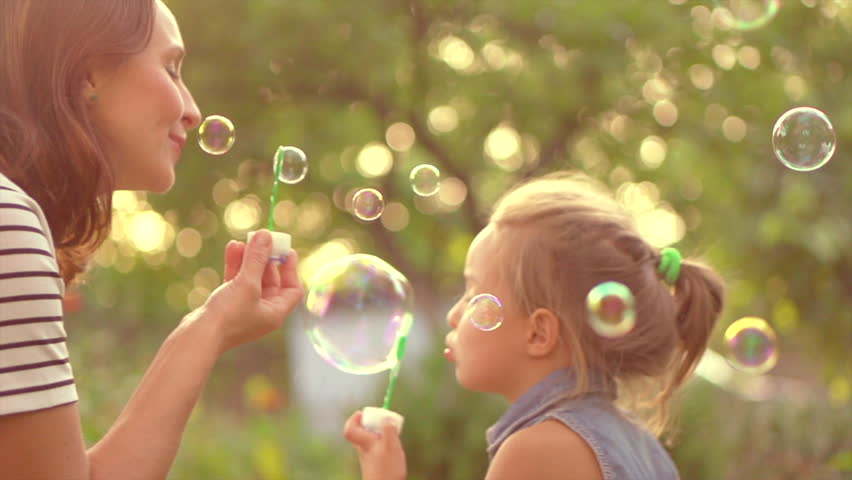 Before you go. . .

Please help us by filling out a feedback form

Take some helpful sheets with you

Talk to us – we’re here if you have any questions